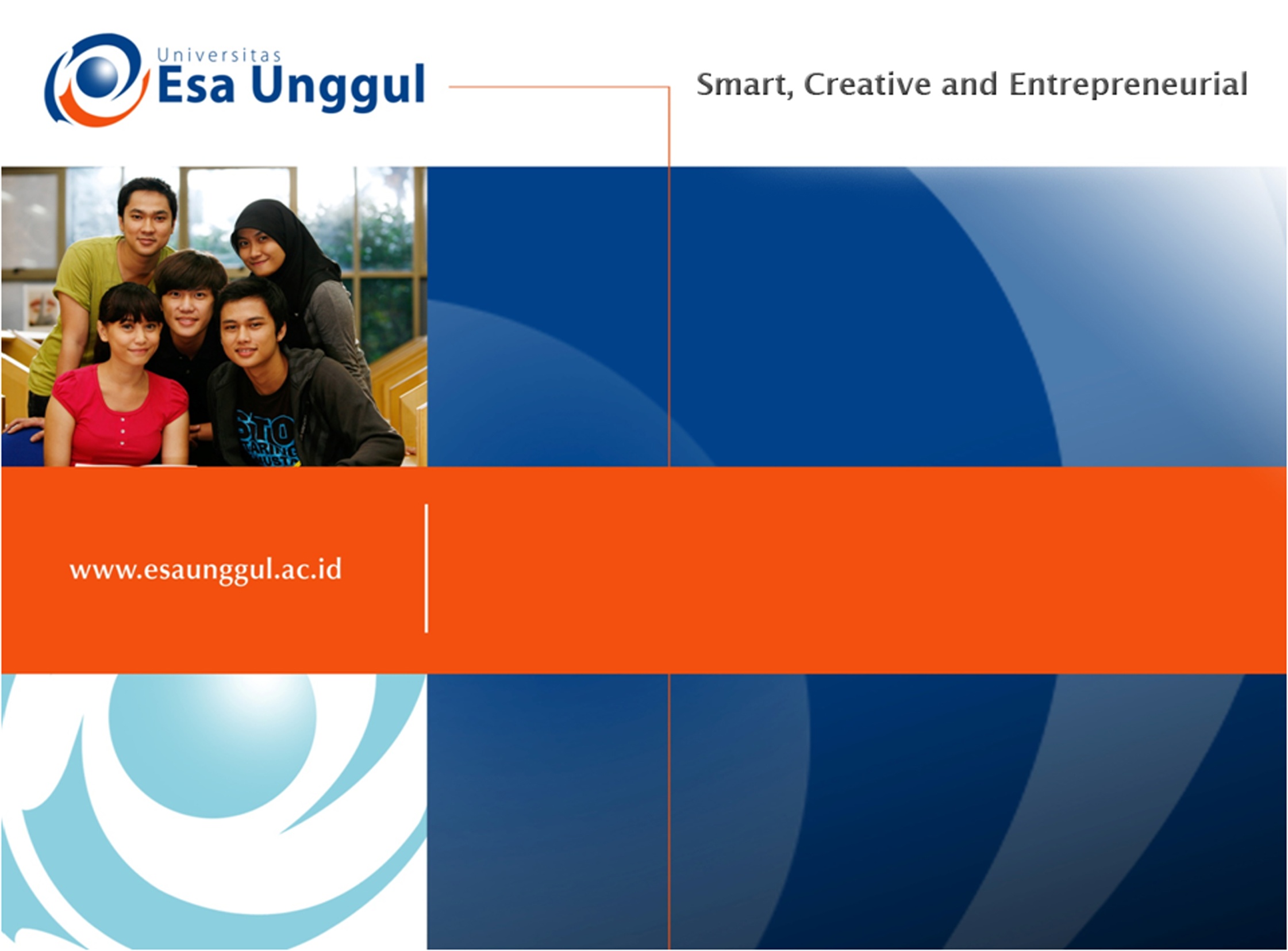 Tema-Tema Utama dlm T.A.T
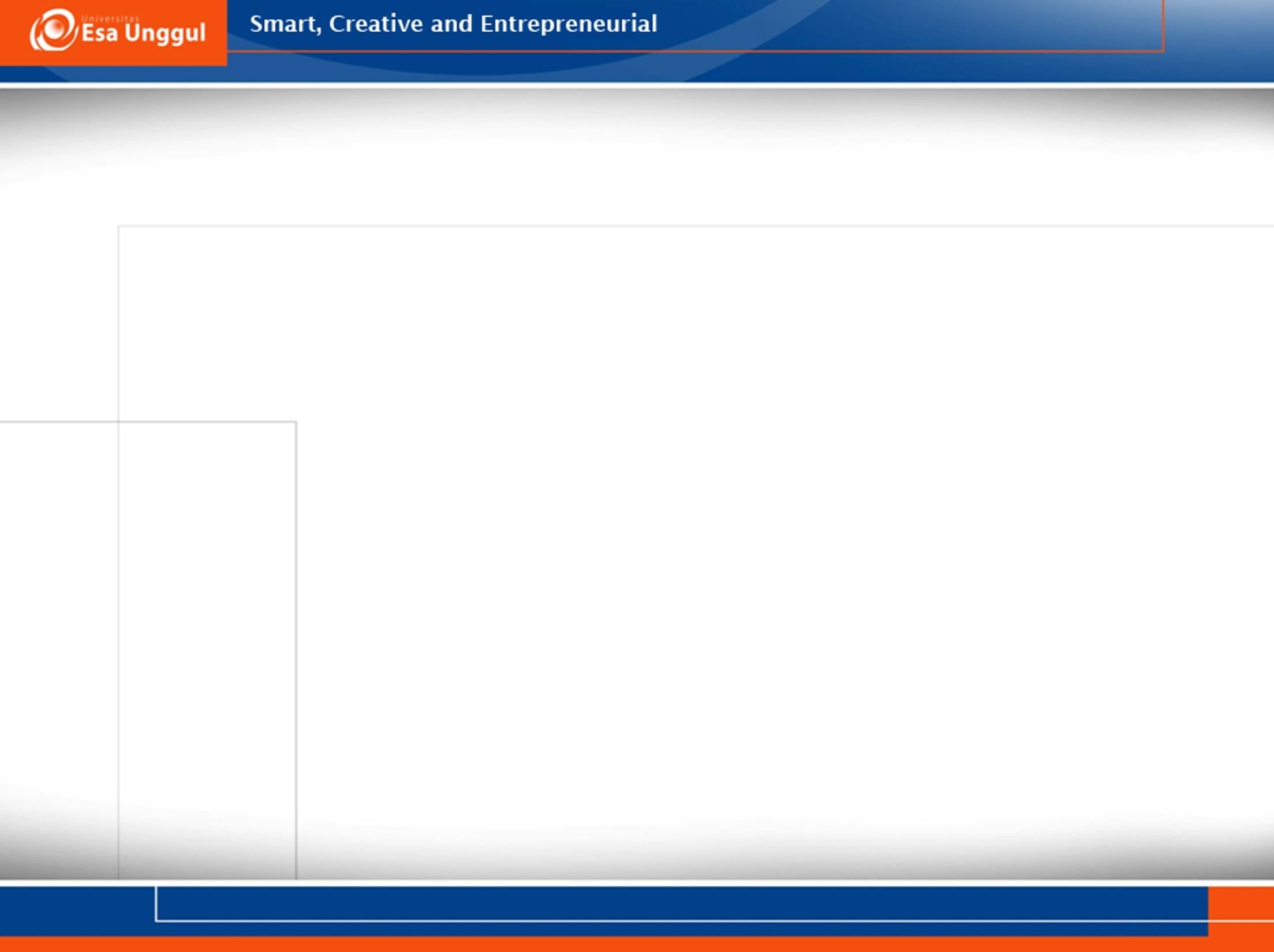 Elemen Dasar Teori Murray
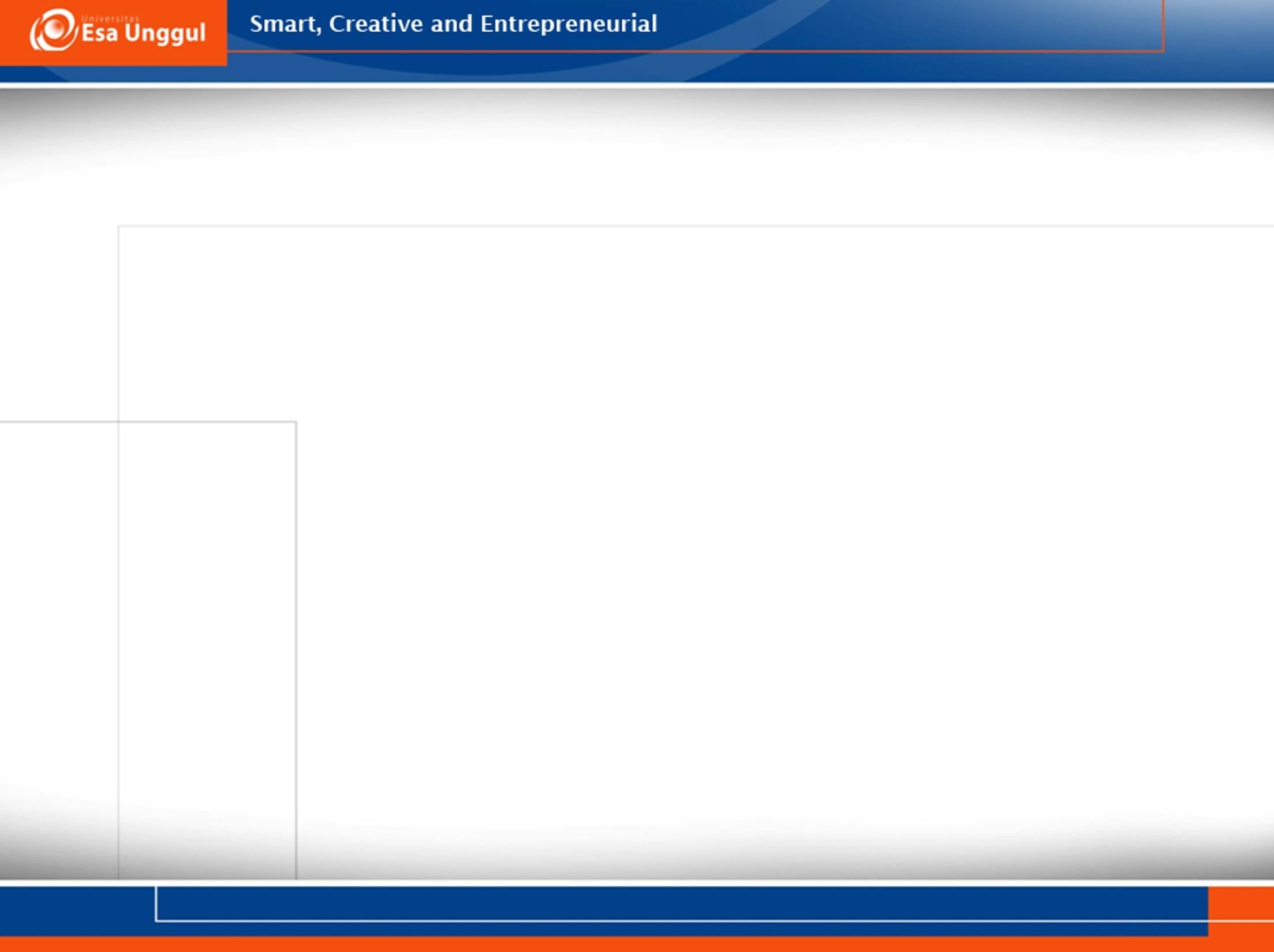 THEMA dlm T.A.T
Merupakan unit tingkah laku yang diakibatkan oleh interaksi antara needs & press, yang memberikan makna bagian terbesar tingkah laku seseorang.
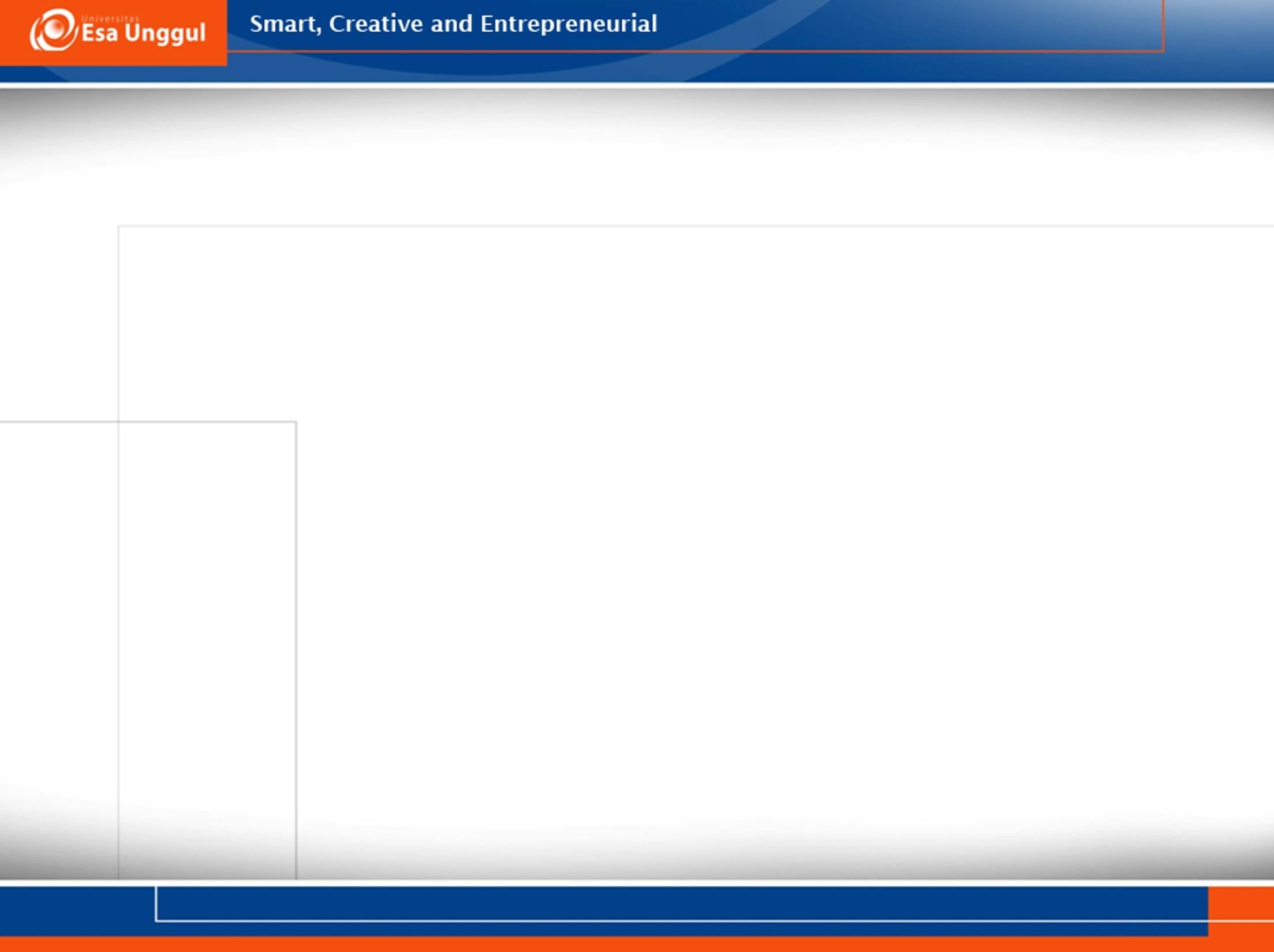 NEEDS
Needs mengacu pada determinan tingkah laku yg signifikan dalam diri individu. 
Primary needs berhubungan dengan karakteristik peristiwa fisiologis dan sifatnya innate pada tiap individu.
Secondary needs merupakan turunan dari primary needs dan didapatkan selama proses pengembangan psikologis.
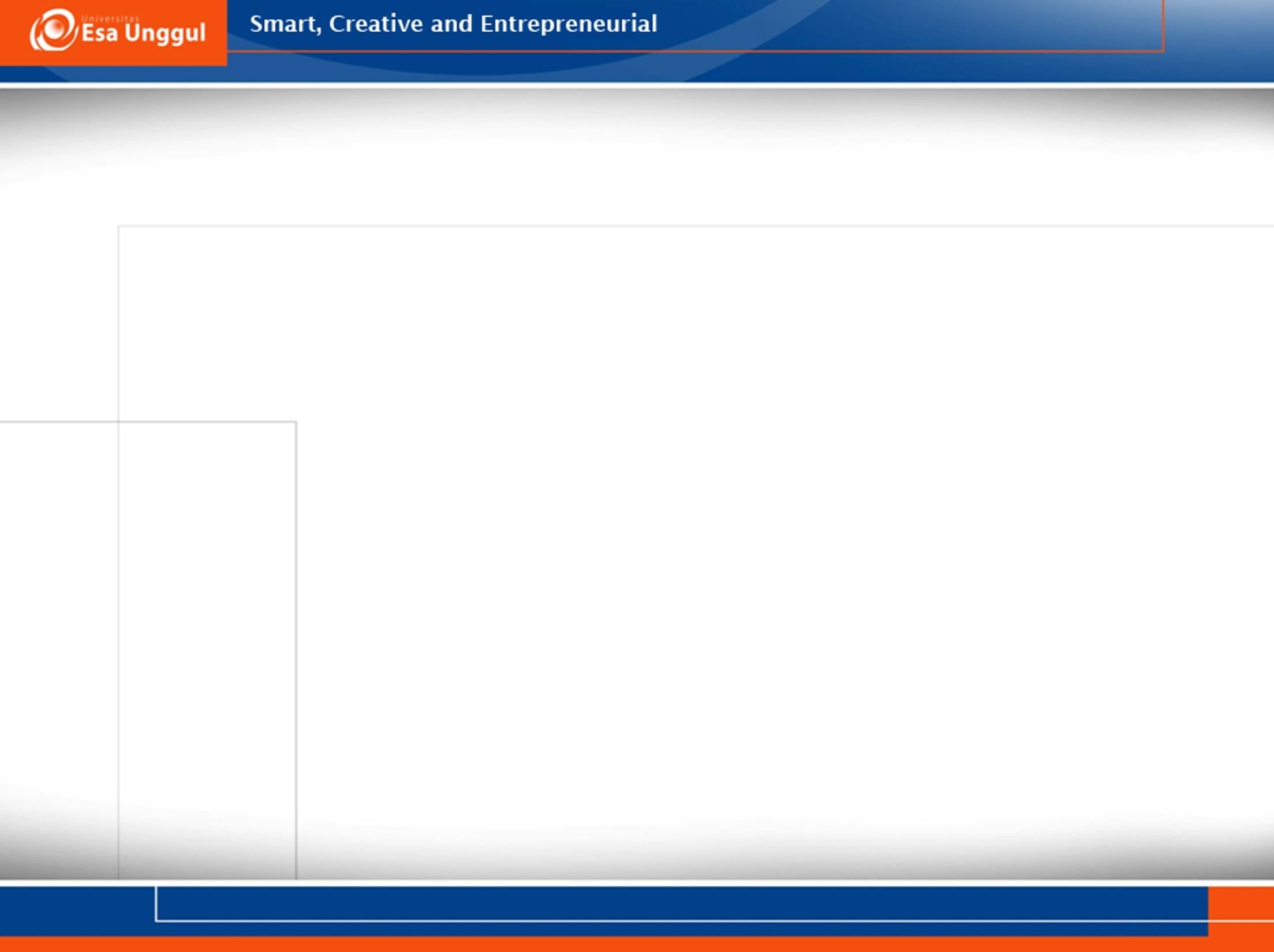 PRESS
Press mengacu pada determinan lingkungan yang mencetuskan tingkah laku tertentu dari individu.
Press beta mengacu pada penghayatan dan interpretasi individu tentang aspek spesifik lingkungan.
Press alpha mengacu pada aspek objektif/real dari lingkungan.
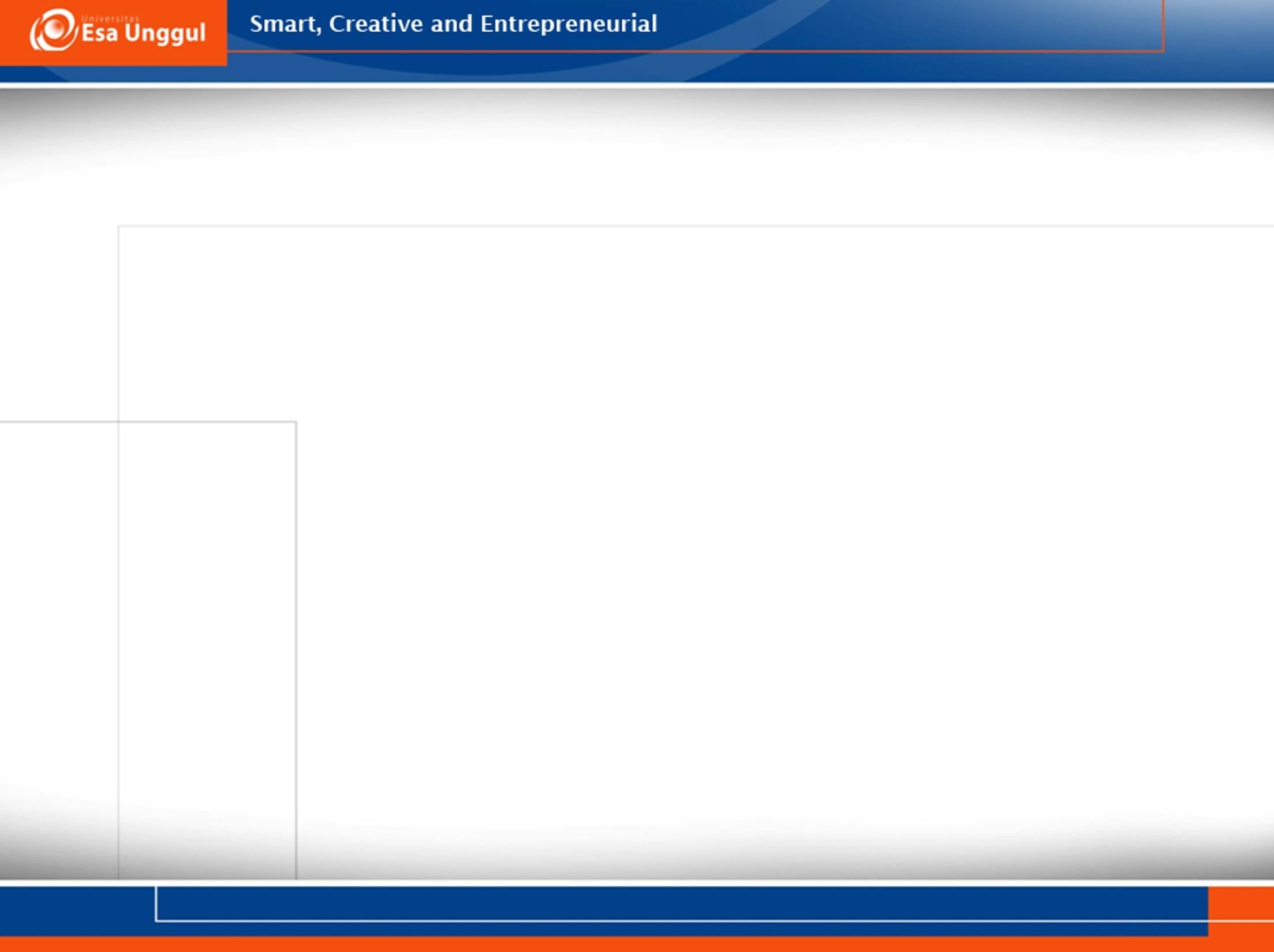 Tema-tema dlm kartu T.A.T
Lihat di materi word yang sudah disampaikan (materi tambahan pertemuan ke-7).

Latihan menentukan thema (dari materi hasil role play).